National Revaluation Programme:REVAL 2023Irish Hotels Federation
5th October 2022
Declan Lavelle – Head of Valuation Services
Terry Fahey – Director of Revaluation
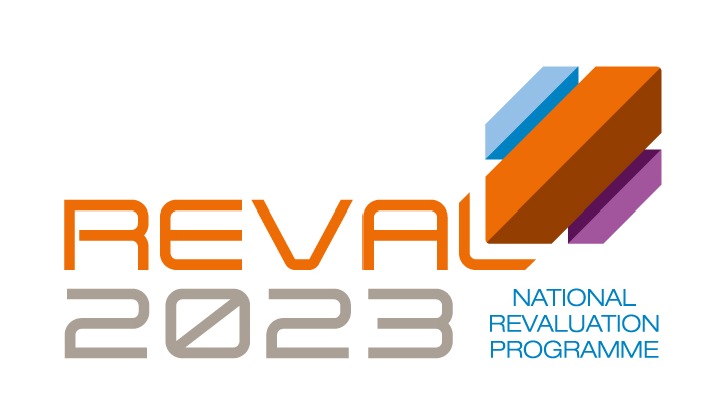 Draft
Areas Covered - Valuation Office & Rating System in Ireland - Reval 23 & National Revaluation Programme - Governing Legislation - Revaluation Process & Ratepayer Supports  - Appeal Mechanisms - Key Dates - Q & A
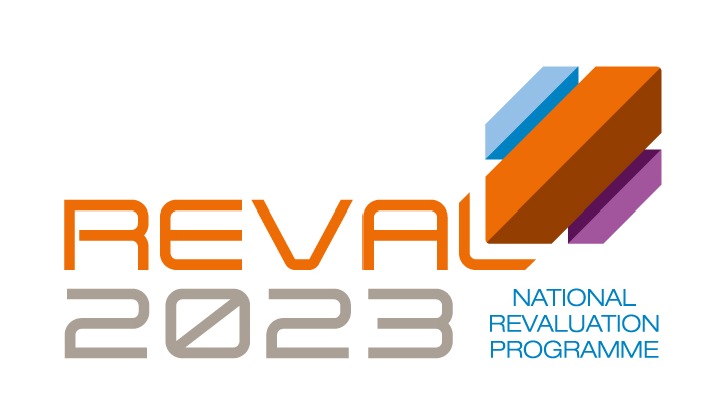 Valuation Office - Who we are & What we do
Draft
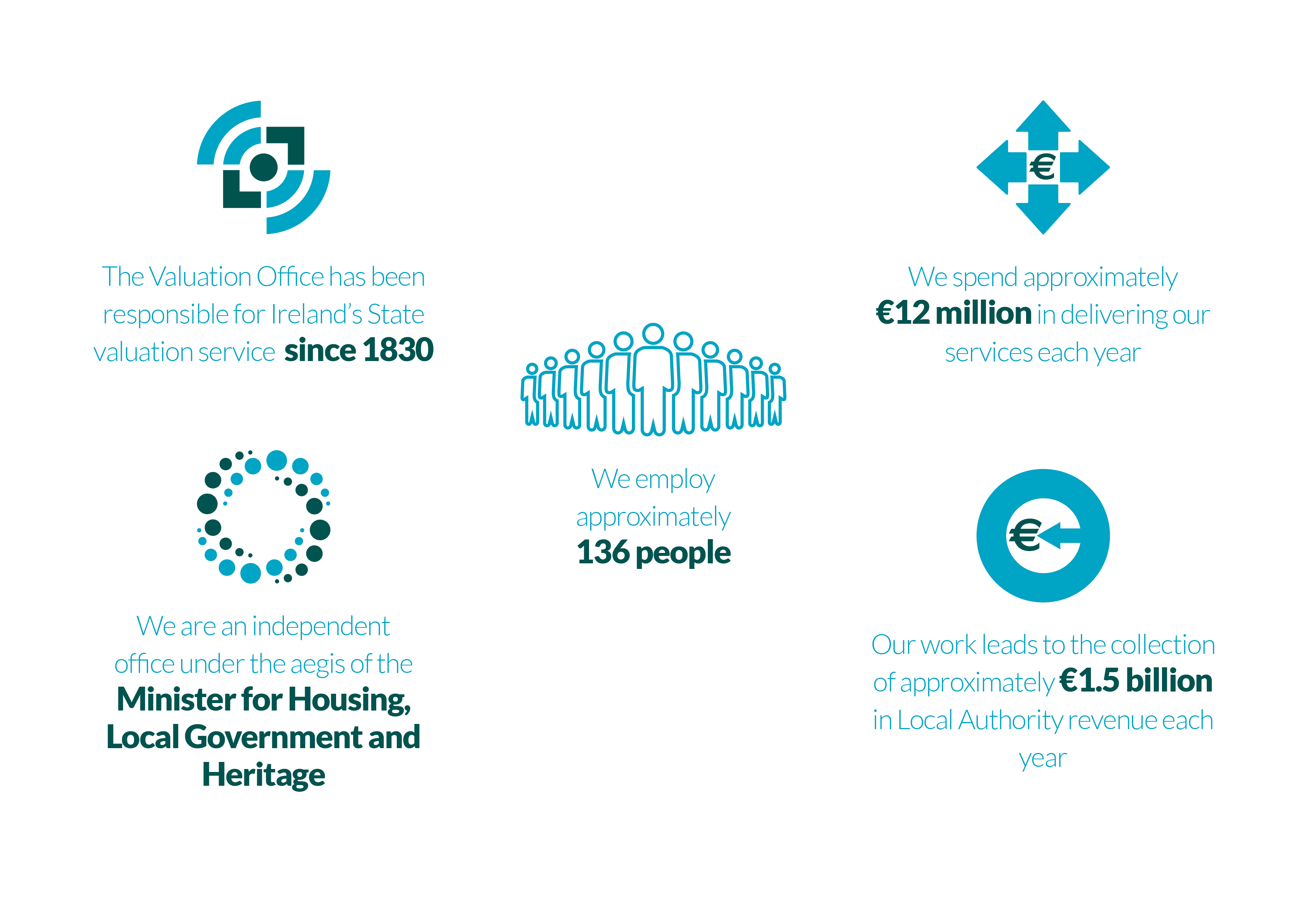 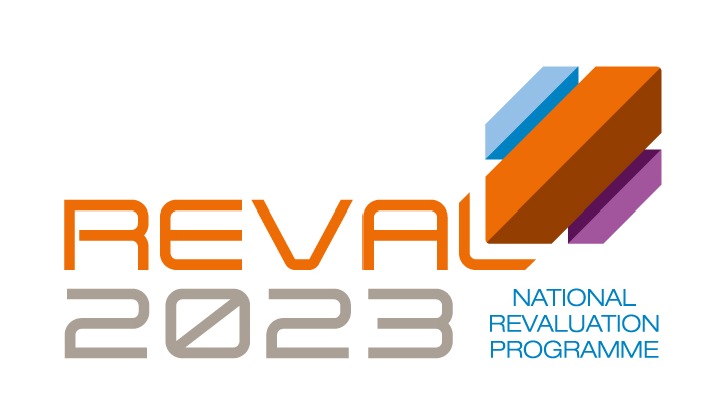 Rates and Rateable ValuationThree figures relevant to Commercial Rates: - Overall Rates contribution to Annual Budget: Decided by Elected Members of Local Authority - Rateable Valuation of Individual Properties (“Net Annual Value”): Determined by Valuation Office - Annual Rate on Valuation (ARV): Set by Elected MembersValuation x ARV = Amount of Rates liable for collection by Local Authority
Draft
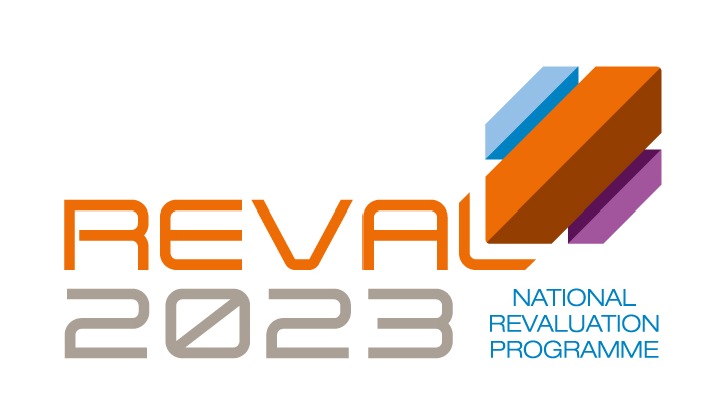 What is Revaluation? - Revaluation is a Reassessment from first principles of the rateable value of all   properties in a Local Authority area at the same time, by reference to the same valuation   date - Leads to Redistribution of commercial rates burden between ratepayers - Revenue Neutral for Local Authorities - Recurring exercise (every 5 to 10 years) to maintain the fairness of rating system - Results in production of New Valuation List that contains modern valuations for   all rateable properties in Local Authority area
Draft
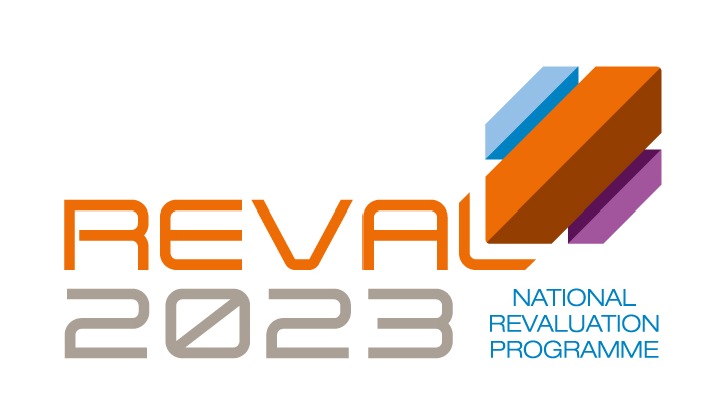 Draft
Revaluation - Why?Restore relativity between different properties, categories & locations: - Take account of movements in rental values across different sectors/locations which    occur over time - Reflect Local Economic FactorsTransparency: - Bring Rateable Values back into line with modern property rental values - Current market rental values - Result Fairness and Equity
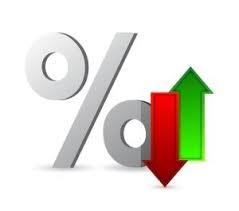 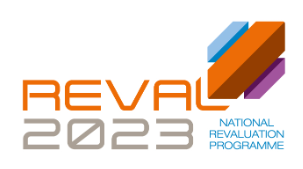 Reval 2023
Draft
The revaluation of approximately 29,000 Industrial and Commercial properties in Clare, Donegal, Galway, Kerry and Mayo County Councils and Galway City Council rating authority areas and the revaluation of approx. 5,000  properties in Dún Laoghaire-Rathdown for the second time is being progressed. 

Valuation Date – 1st February 2022     
Proposed Valuation Certs Issue Date – 23rd September  2022    
Final Certs & Publication of new Valuation List – 22nd September  2023
New Valuations become effective for Rates – 1st January  2024
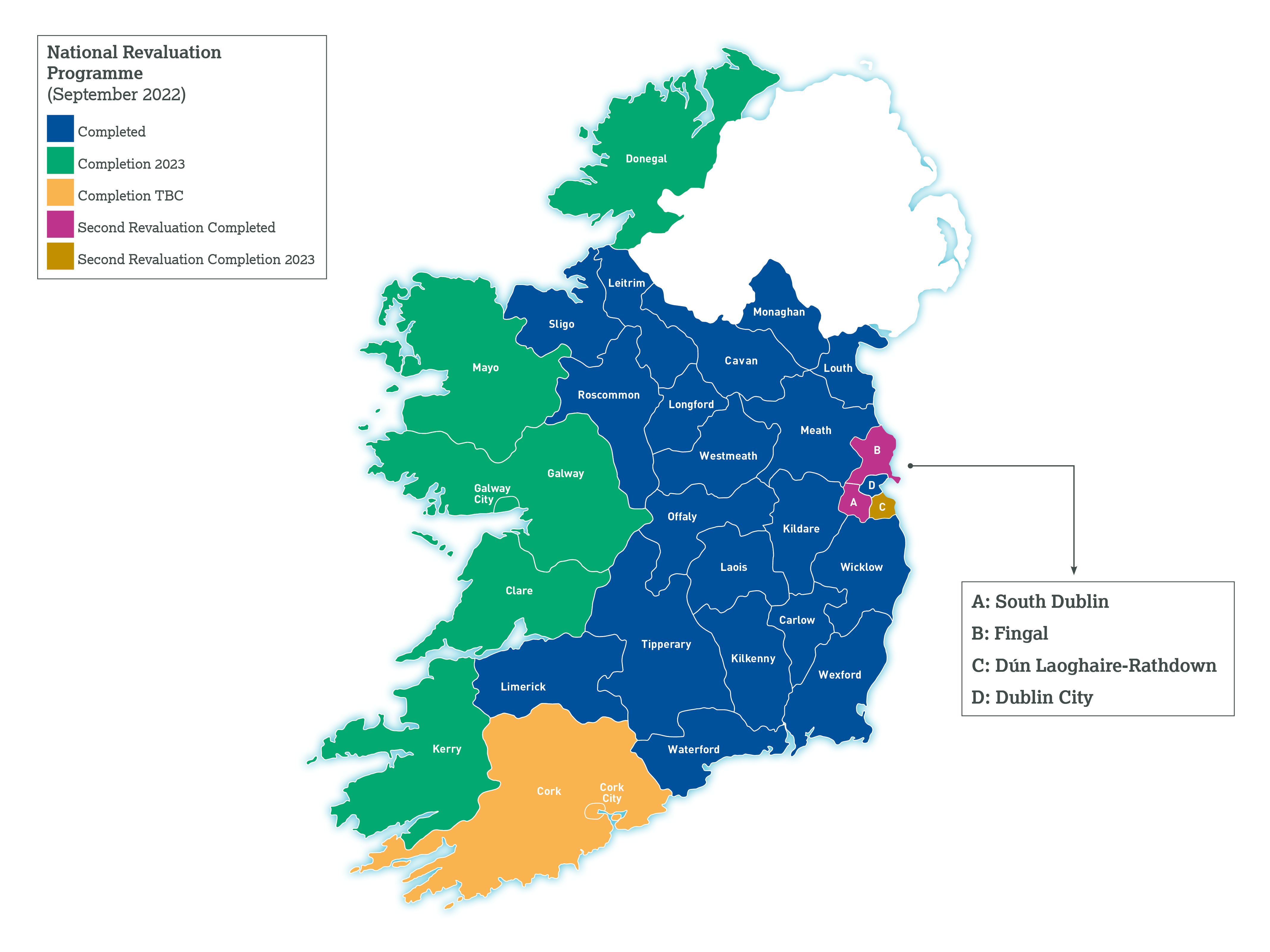 Draft
Advancing the National Revaluation Programme is a  key priority for the period 2022-2024.
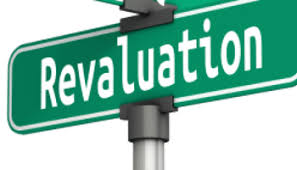 Revaluation: Legal Context - Part 5 of Valuation Acts 2001 to 2020:   https://www.valoff.ie/en/about-us/legislation/ - “Net Annual Value” specifically defined in legislation     Rental Value, not Capital Value     “Correctness” and “Equity & Uniformity” - Decisions of independent Valuation Tribunal & Higher Courts
Draft
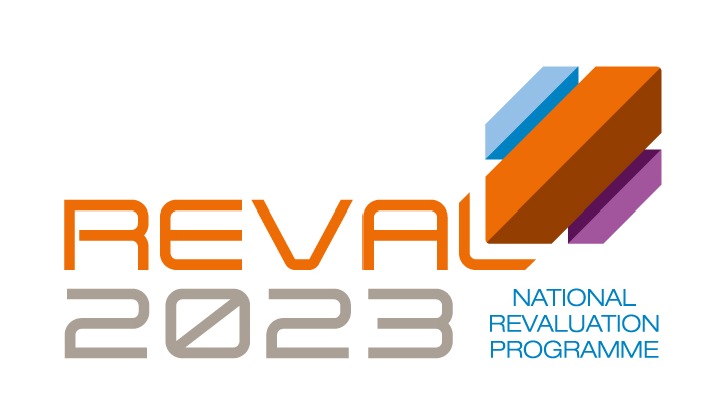 Revenue Neutral for Council - Revaluation is about Redistribution of rates liability - Rates liability of individual ratepayers may change - “Revenue neutral” for Local Authority:       Ministerial Rates Cap: Sec. 56 Valuation Act 2001, as amended by Local Government Rates and      Other Matters Act 2019      Subject to Sec 56, total amount of rates income remains the same      Benefit from Inflation, New Developments, Improvements to existing buildings      Benefit from Global Valuations in same year as new list is published      Contingency for “Leakage” from new valuation list arising from appeals
Draft
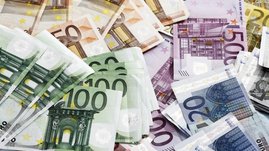 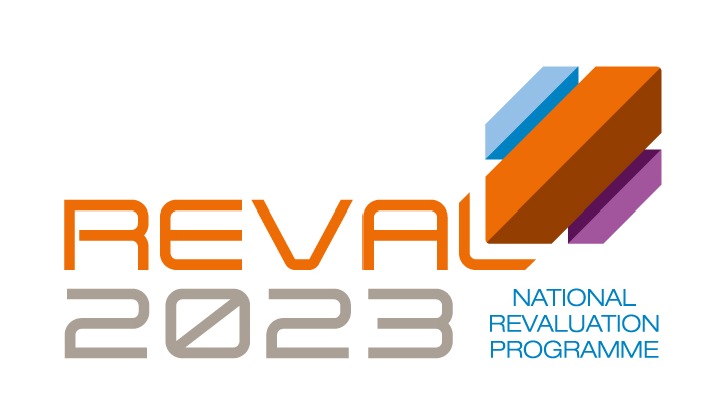 Before & After examples
Draft
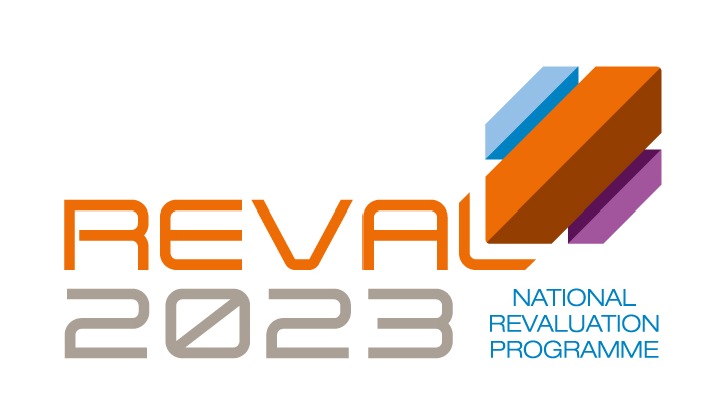 Indicative ARV advised by Local Authorities - Indicative ARV calculated by reference to 2022 LA budget figure for rates - Aggregate value on Local Authority Valuation List - Range of Indicative Values   Galway City       - 			0.217   Galway County  - 			0.21   Donegal             - 			0.232   Kerry                  - 			0.227   Clare                  - 			0.25   Mayo                  - 			0.239   Dun Laoghaire Rathdown - 0.193
Draft
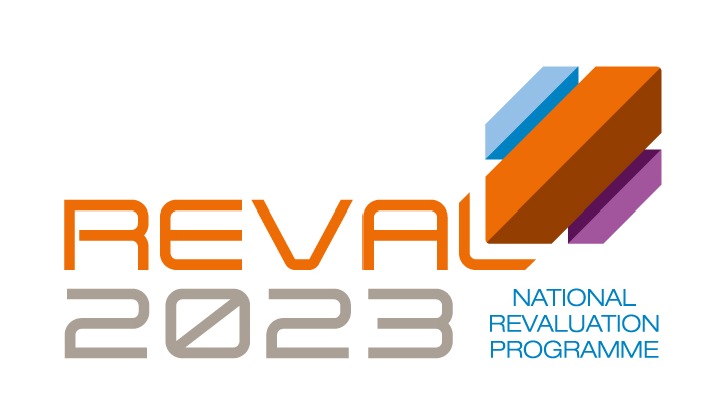 Key Steps in a Revaluation  - VO issues Proposed Valuation Certificates   - Rating Authority makes Indicative ARV available to Ratepayers  - “Representations” made to Valuation Office (40 days)  - VO considers Representations  - VO issues final Valuation Certificates  - Commissioner publishes new Valuation List for Rating Authority  - Appeals can be made to Valuation Tribunal (within 28 days)  - Elected Members of Rating Authority set ARV   - New Valuation List becomes effective
Draft
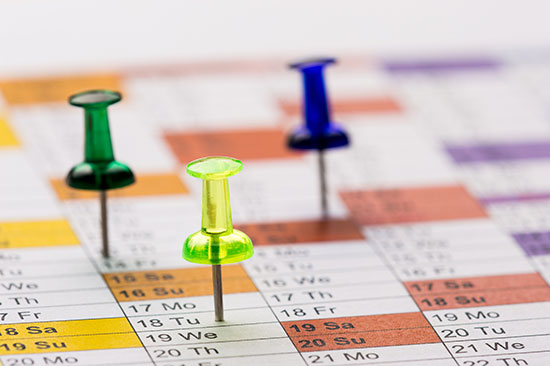 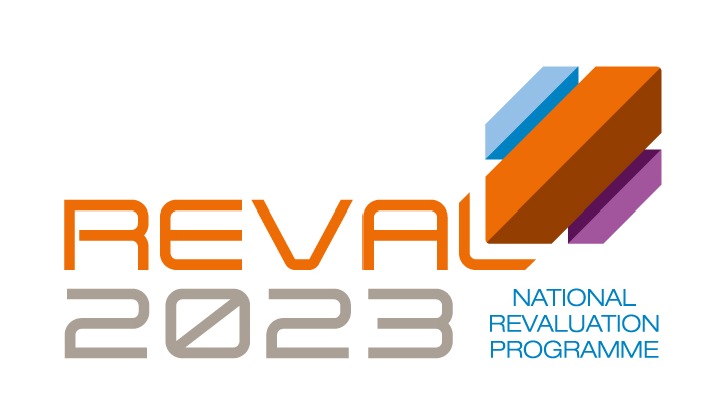 Valuation Scheme HotelsValuation Scheme: Room Sales: 	% of FMTDrink Sales: 	% of FMT Food Sales:     % of FMTConference:    % of FMTLeisure:           % of FMTSundry:           % of FMT% taken of each income stream varies
Draft
Sample Valuation Certificate
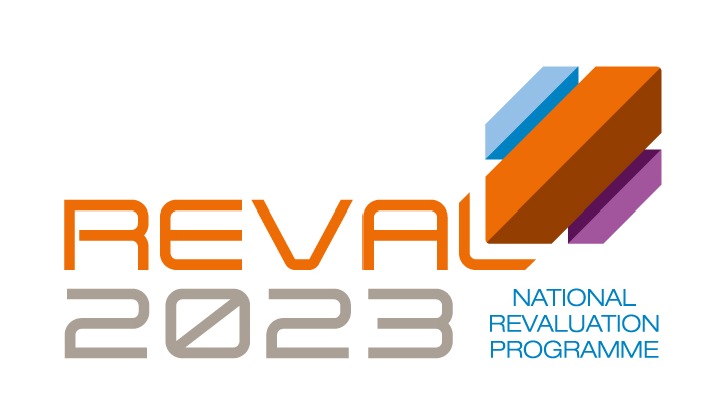 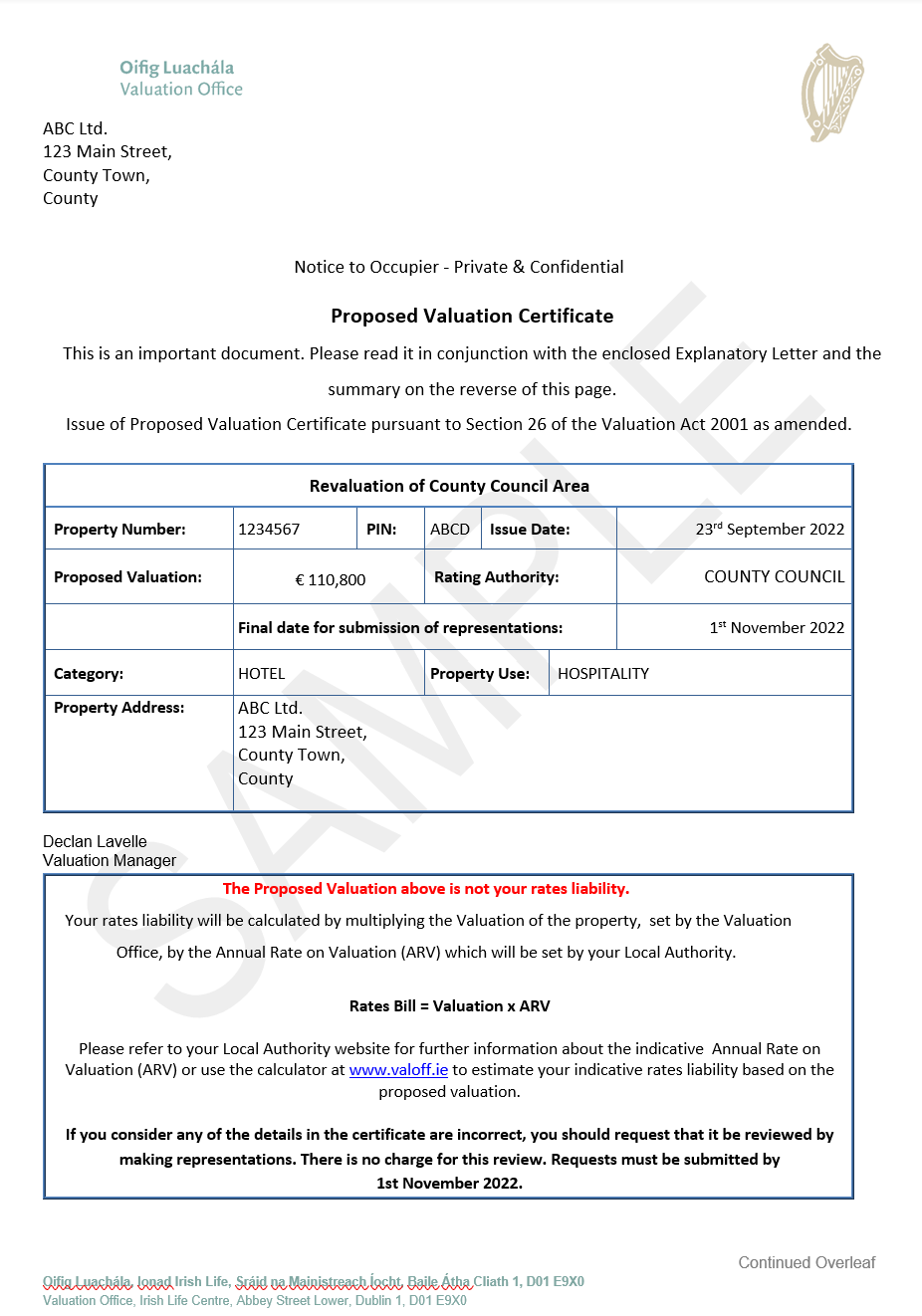 Draft
Sample Valuation Certificate
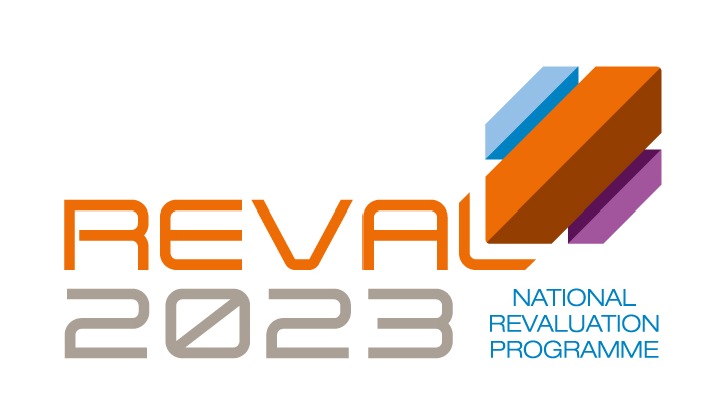 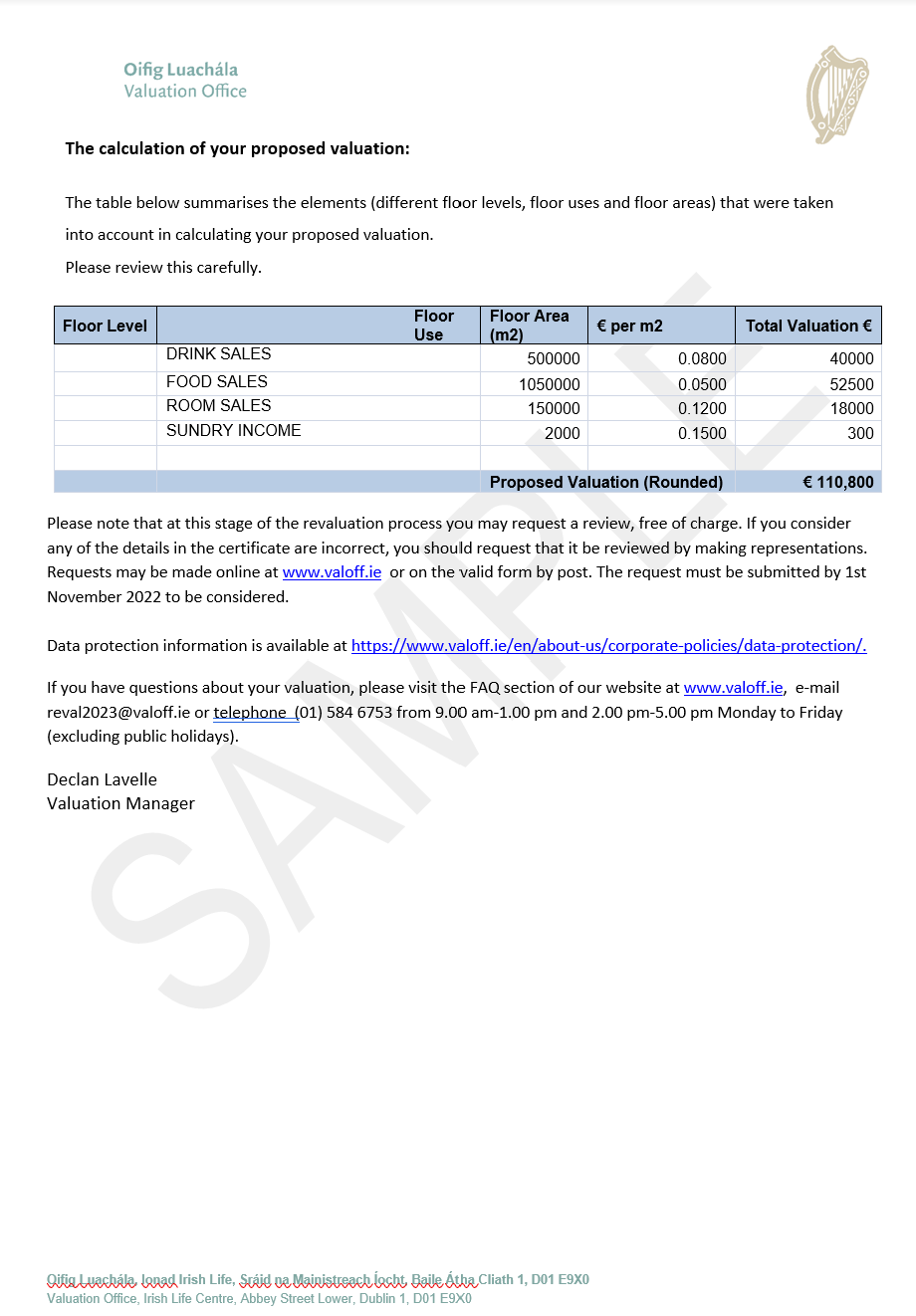 Draft
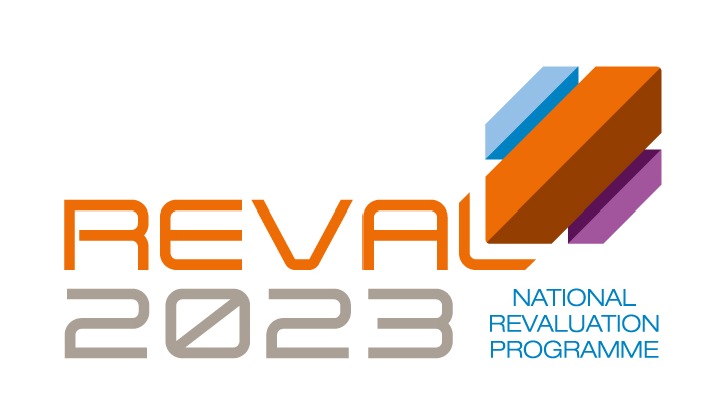 Is my Proposed Valuation Correct?Compare the Valuation (NAV) to           - Rent you are paying           - Rent you know others are paying for similar properties           - Rents on PSRA Website           - Actual Income Streams v Income Streams as assessed by VO           - Rent you would receive/accept if vacant and to let.Have you provided your rental information?
Draft
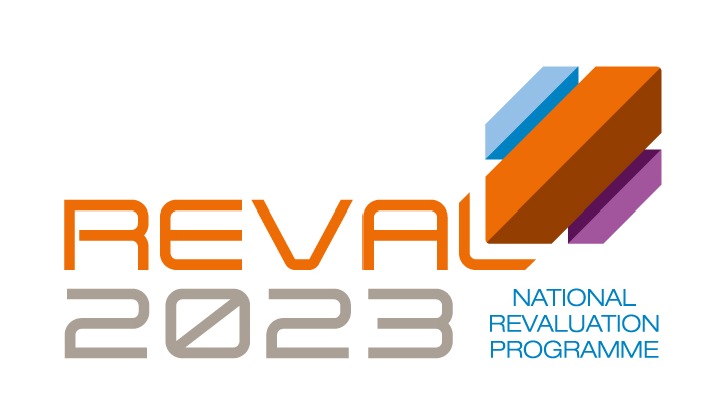 Appeal Mechanisms - “Representations” to Valuation Office by Ratepayer    40 days from issue of Proposed Valuation certificate     Informal process with no fee     Happens before valuation is finalised - Valuation Tribunal    28 days     Statutory Fee     Formal and quasi-judicial process - Three possible outcomes:    No change     Valuation decreased     Valuation increased - Appeal to Higher Courts on Point of Law
Draft
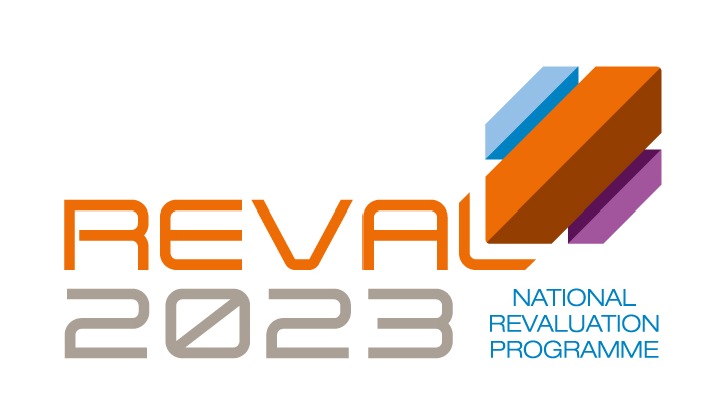 Reval 2019 - Outcomes
Draft
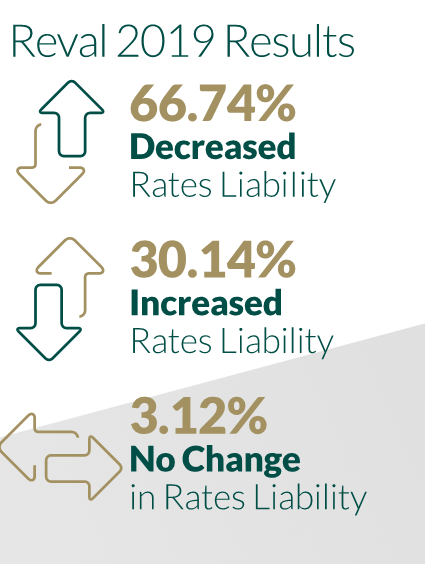 The last Revaluation Project in 2019 resulted in reduced rates for the majority of ratepayers
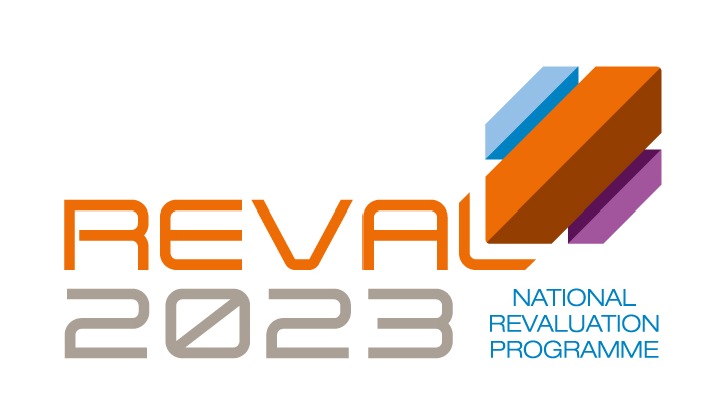 Revaluation Outcomes – Reval 2019
Draft
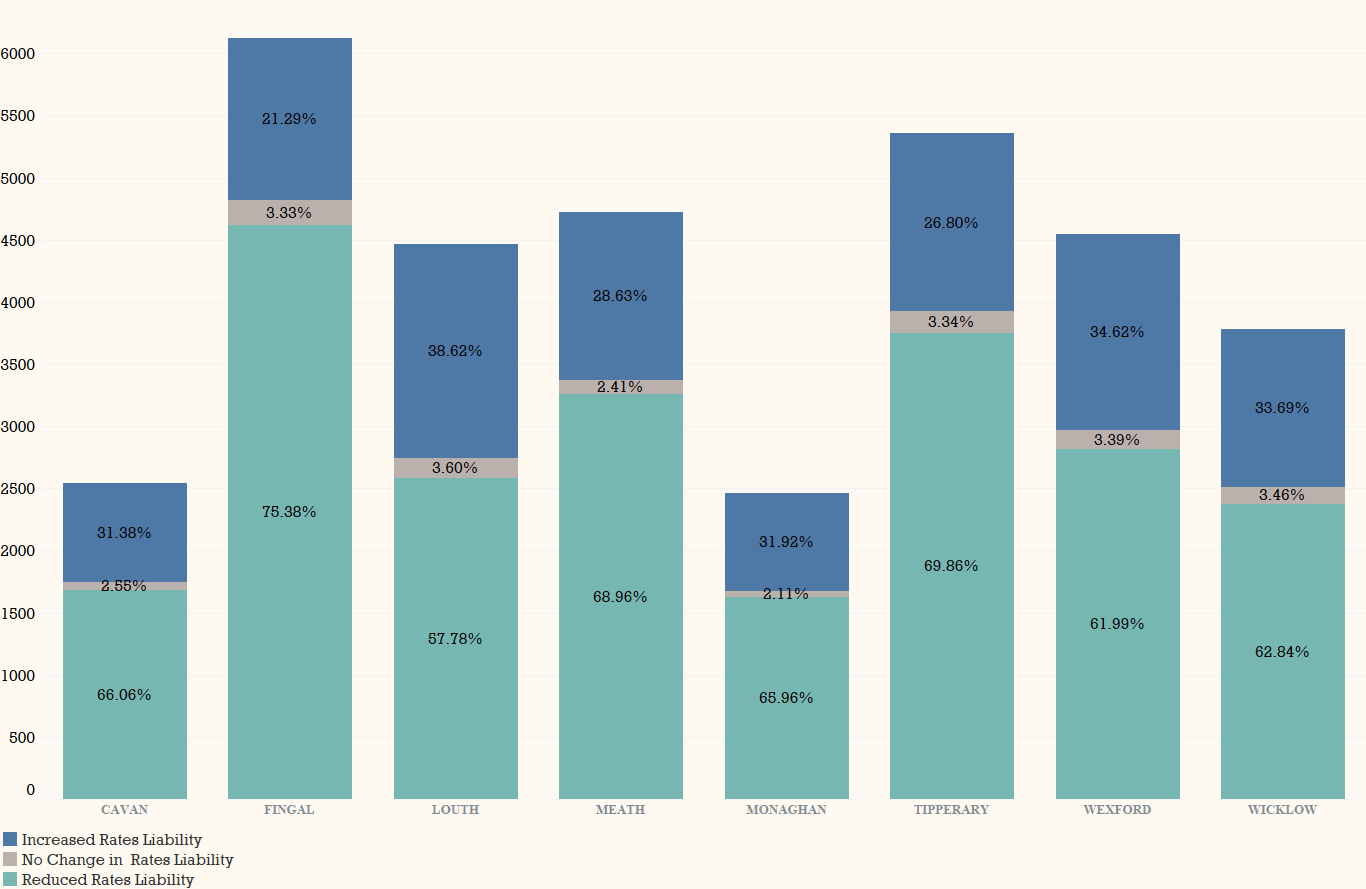 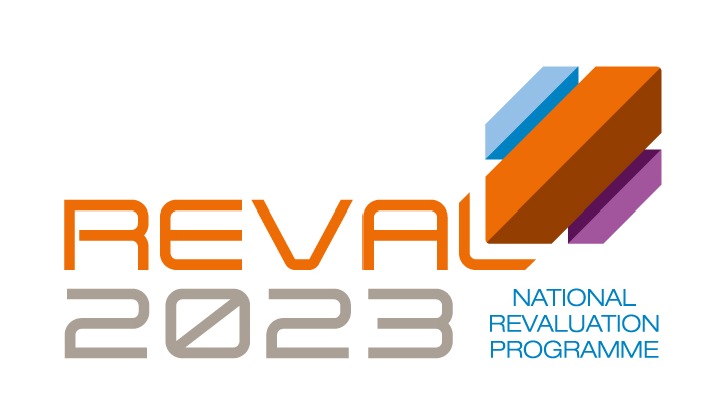 Revaluation Outcomes – Reval 2019
Draft
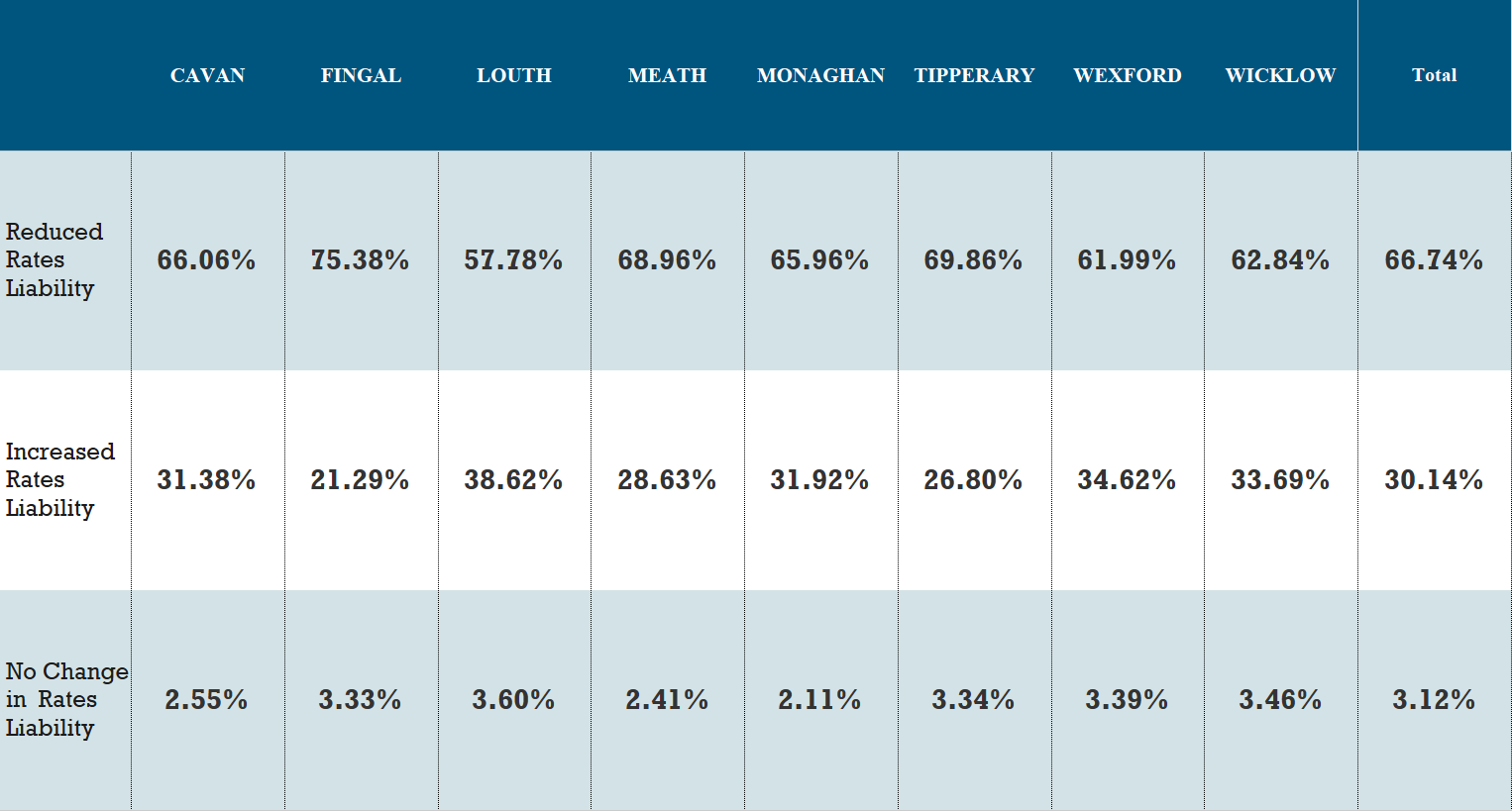 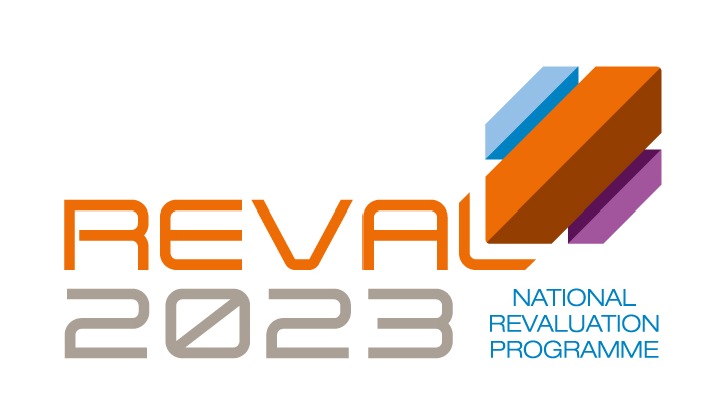 VO Supports for Ratepayers  -VO provides hardcopy material to Ratepayers     Making of the Valuation Order      Issue of Proposed Valuation Certificates      Issue of Final Valuation Certificates - Media advertisements - Briefing of Elected Representatives & copies of Specimen Documents - “Walk-in” Clinics for ratepayers - Extensive engagement with Trade Bodies & representative groups
Draft
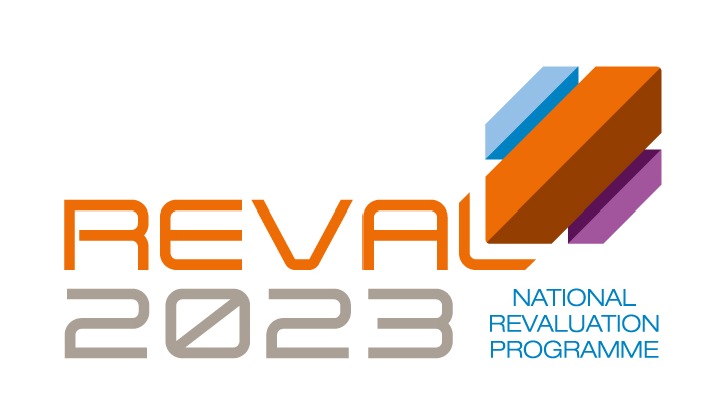 Ratepayer Supports
Draft
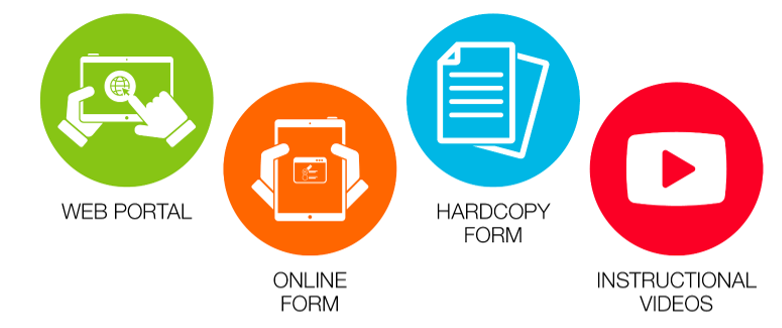 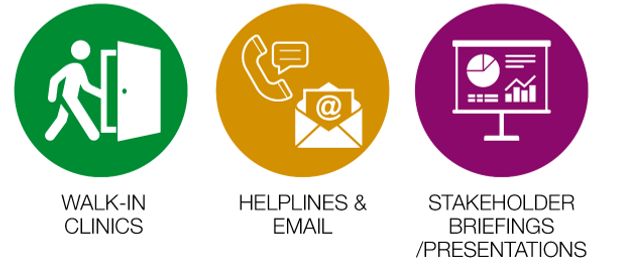 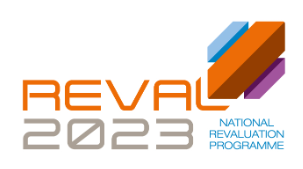 Draft
Reval 2023 Support Team
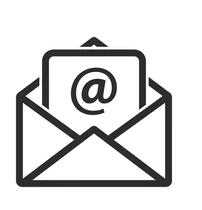 E-mail: reval2023@valoff.ieWebsite: Up to date FAQ section and enquiry form

Ratepayer Dedicated Phone Line: 01 5846753Local Authority Dedicated Phone Line: 01 817 1033 ( Not for Ratepayers)
Best Channels: E-mail and Web Enquiry Form via the website
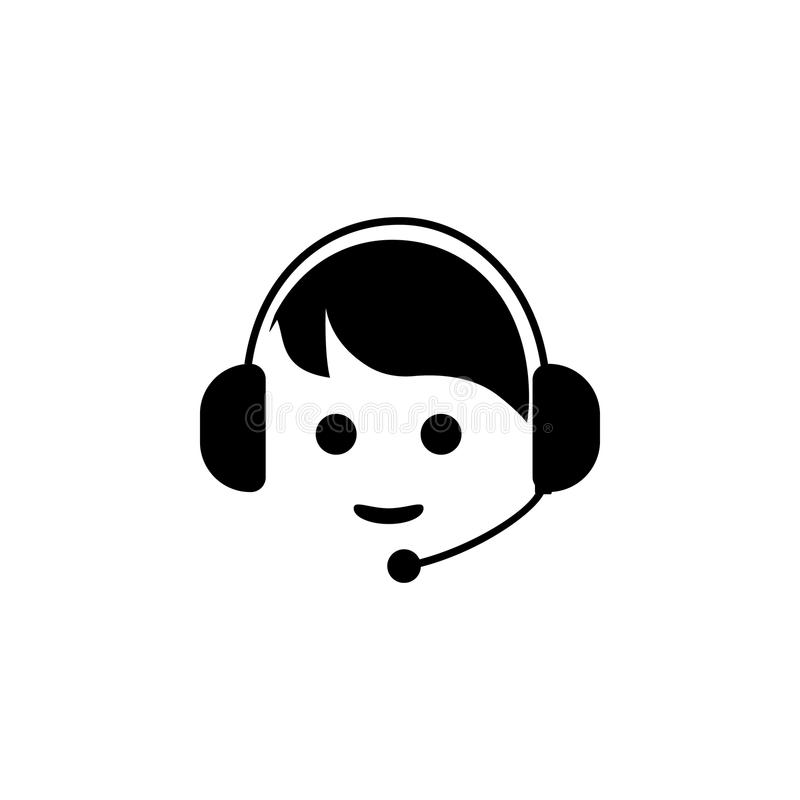 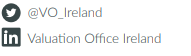 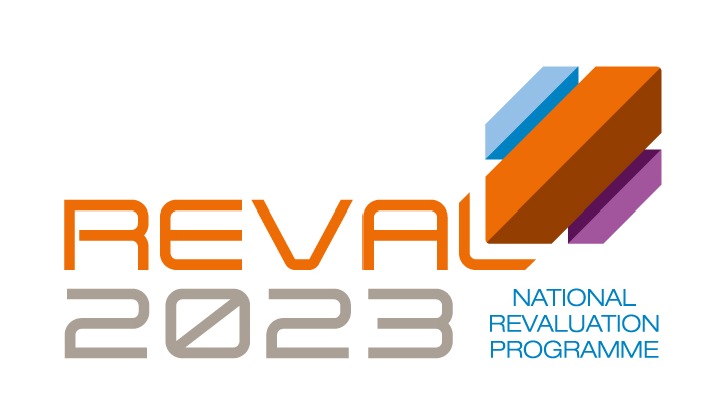 Draft
Key Dates / Timelines  - Proposed Valuation Certificates issuing will issue on Sept 23rd 2022 & 6th Jan 2023 - Period for making Representations: 40 days - Walk in Clinics in each Municipality: 3rd to 7th October 2022 - Publication of new Valuation List: 22nd September 2023 - Appeals to Valuation Tribunal – within 28 Days - New List effective for Rates purposes: 1st January 2024
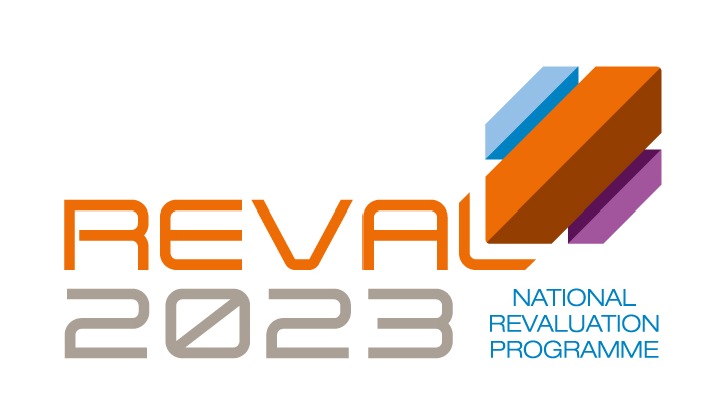 Summary - “Revenue Neutral” for Local Authority - Based entirely on Local Evidence - Dissatisfied with proposed valuation? - Ratepayer makes representations to VO online - VO’s Objective -  Publish a Valuation List  that is Fair & Equitable for every Ratepayer and   to Local Authority - Well established statutory process - Appeal to independent Valuation Tribunal
Draft
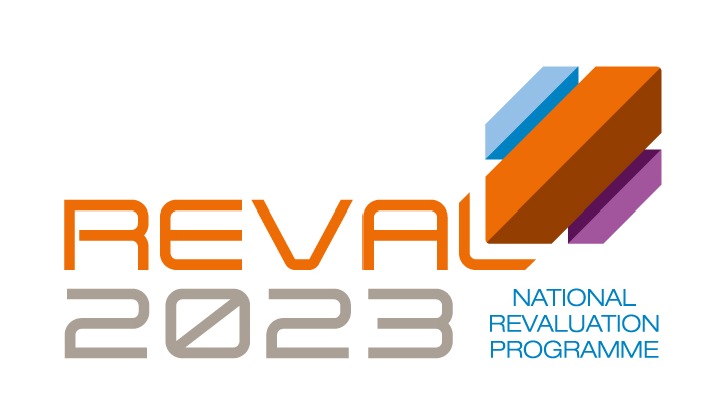 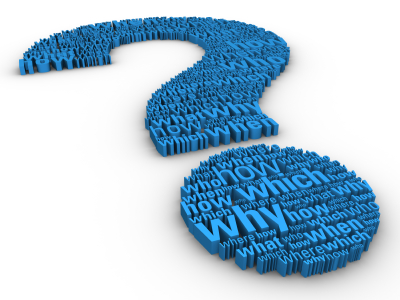